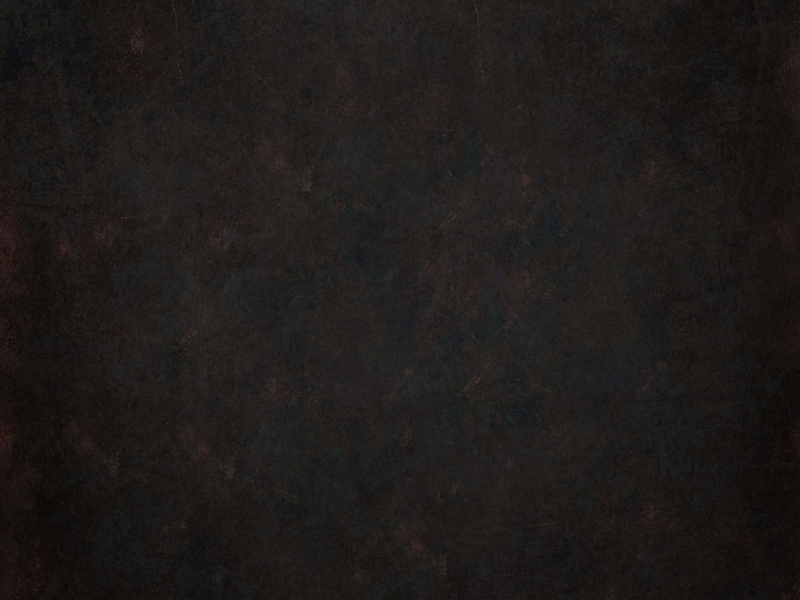 Beware of a Sinful Life
1 John 3:4-10
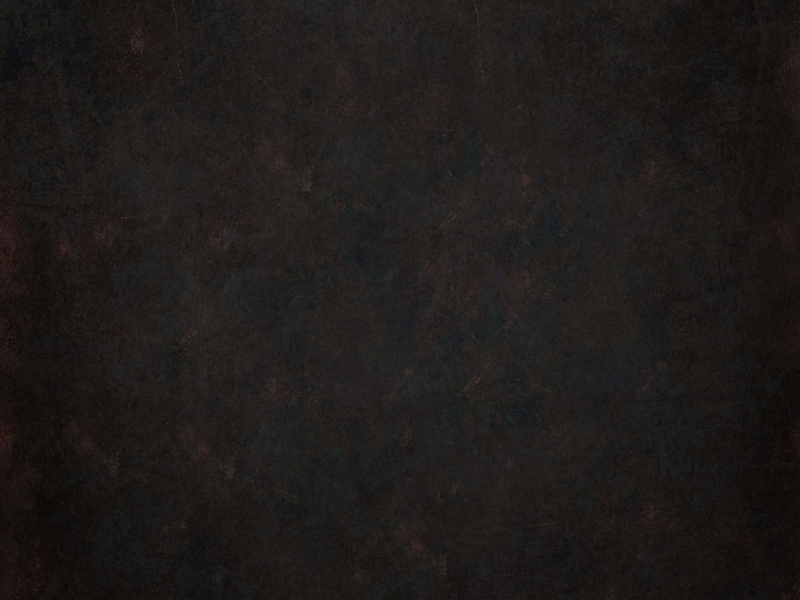 1 John 3:4-6
4 Everyone who practices sin also practices lawlessness; and sin is lawlessness. 5 You know that He appeared in order to take away sins; and in Him there is no sin. 6 No one who abides in Him sins; no one who sins has seen Him or knows Him.
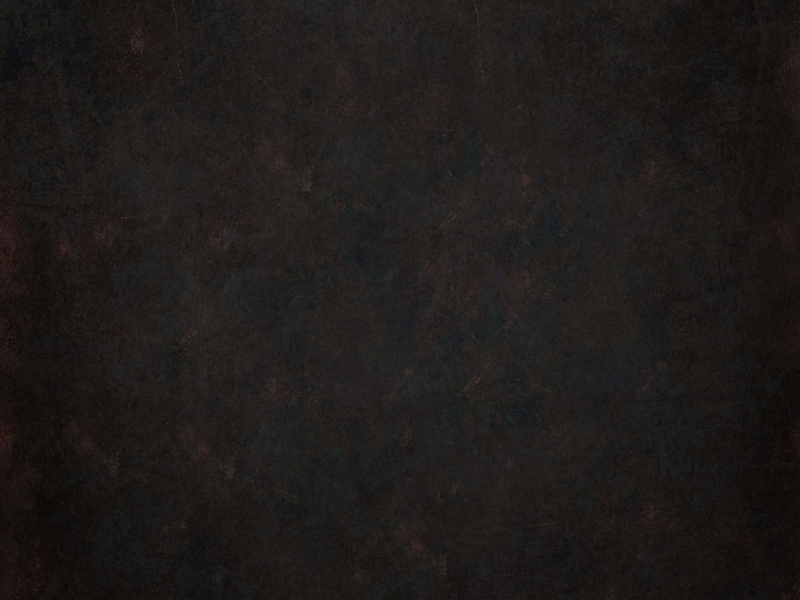 1 John 3:7-8
7 Little children, make sure no one deceives you; the one who practices righteousness is righteous, just as He is righteous; 8 the one who practices sin is of the devil; for the devil has sinned from the beginning. The Son of God appeared for this purpose, to destroy the works of the devil.
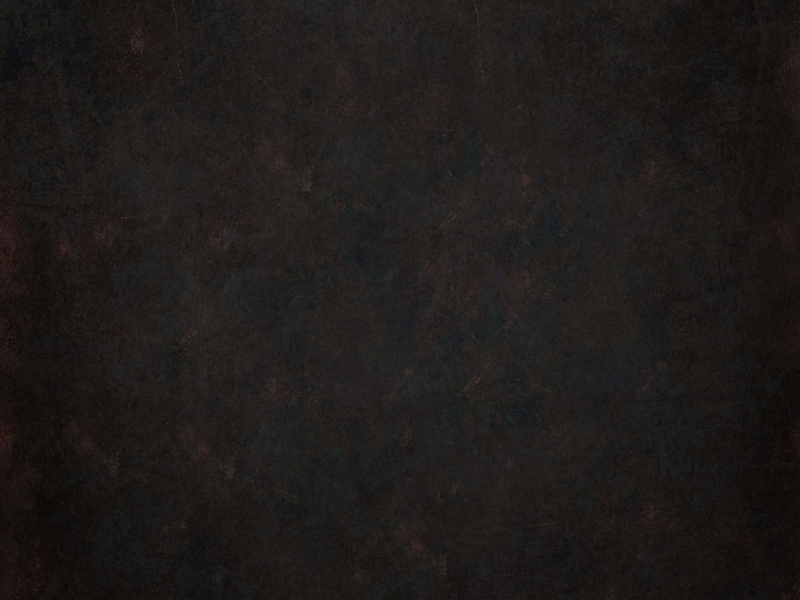 1 John 3:9-10
9 No one who is born of God practices sin, because His seed abides in him; and he cannot sin, because he is born of God. 10 By this the children of God and the children of the devil are obvious: anyone who does not practice righteousness is not of God, nor the one who does not love his brother.
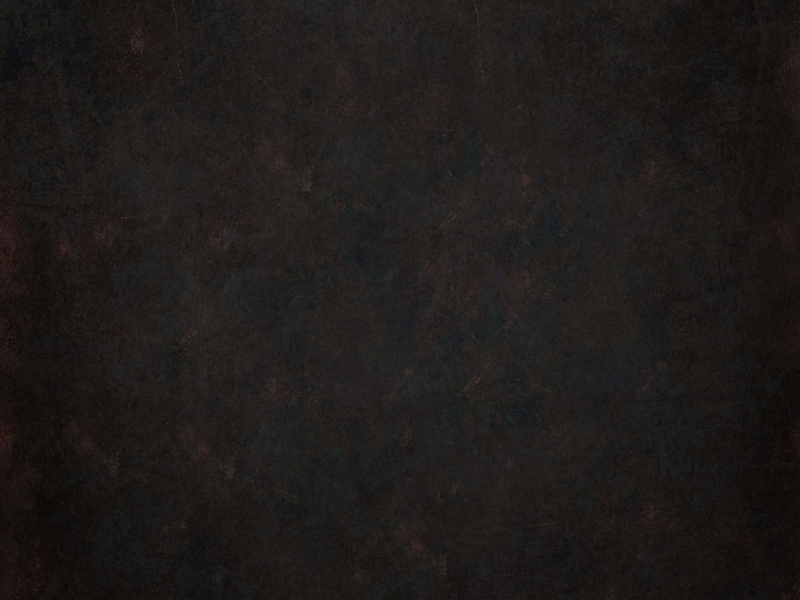 The Parallels of 1 John 3:4-10
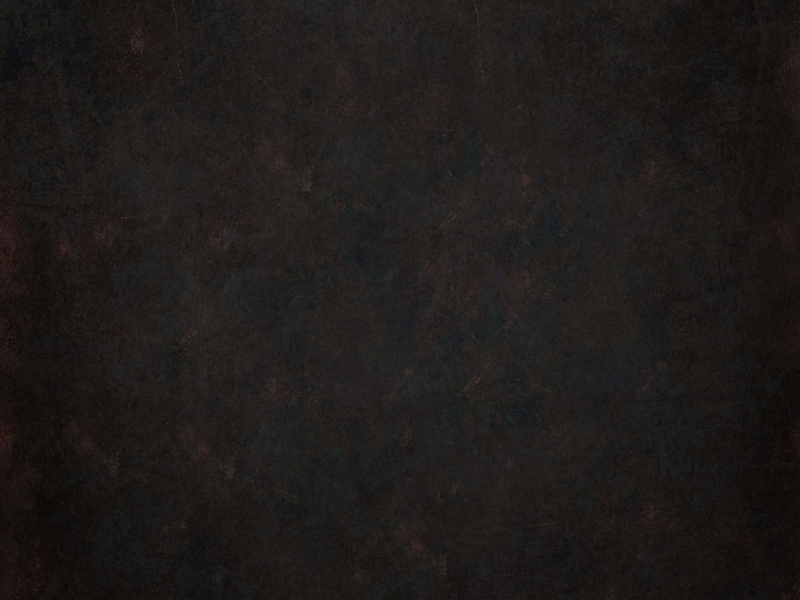 Big Idea for 1 John 3:4-10
Sin is rebellion against God, for it is from the devil and is opposed to why Christ came, and therefore true Christians do not and cannot live in sin but rather must pursue righteousness and love.
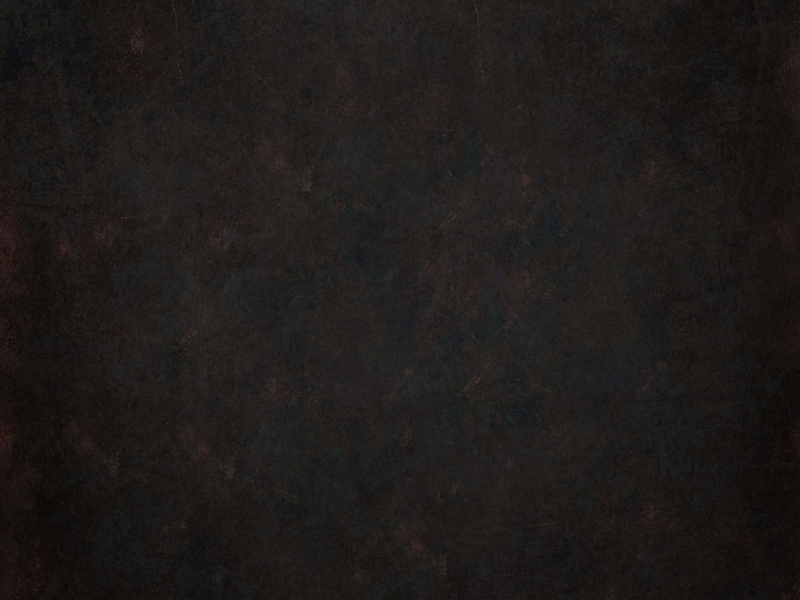 I. Sin is rebellion against God (3:4; 8a)
4 Everyone who practices sin also practices lawlessness; and sin is lawlessness. 8a the one who practices sin is of the devil; for the devil has sinned from the beginning.
Sin:
…questions His wisdom asking if God really knows what is best or even what is right for me.  
…questions His sovereignty or authority as if to suggest that God does not have the right to rule over my life; that I don’t belong or have responsibility to God.  
…questions the very goodness of God, that perhaps God is not interested in or able satisfy my desires, that all He really wants to do is torment me with rules and rituals that take away all the fun in life.
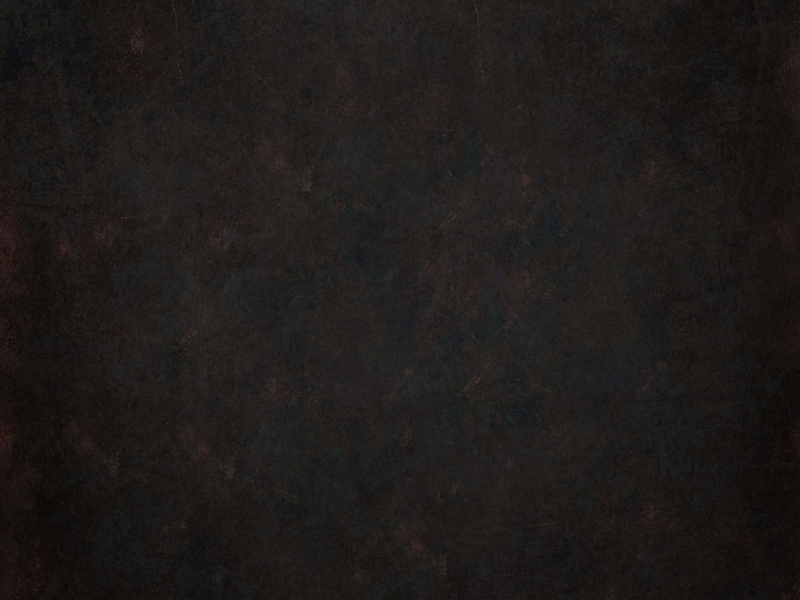 Isaiah 14:12-14
12 How you have fallen from heaven, O star of the morning, son of the dawn! You have been cut down to the earth, you who have weakened the nations! 13 But you said in your heart, “I will ascend to heaven; I will raise my throne above the stars of God, and I will sit on the mount of the assembly in the recesses of the north. 14 I will ascend above the heights of the clouds; I will make myself like the Most High.”
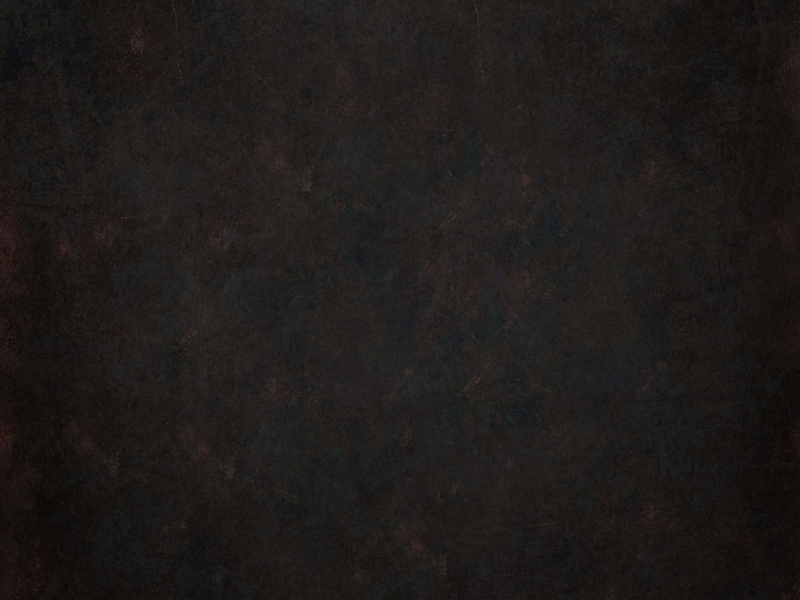 II. Sin is against Christ’s purpose (3:5; 8b)
You know that He appeared in order to take away sins; and in Him there is no sin. 8b …The Son of God appeared for this purpose, to destroy the works of the devil.
Now, little children, abide in Him, so that when He appears, we may have confidence and not shrink away from Him in shame at His coming (1 John 2:28)
Beloved, now we are children of God; and it has not appeared as yet what we will be.  We know that when He appears, we will be like Him, because we will see Him just as He is (1 John 3:2)
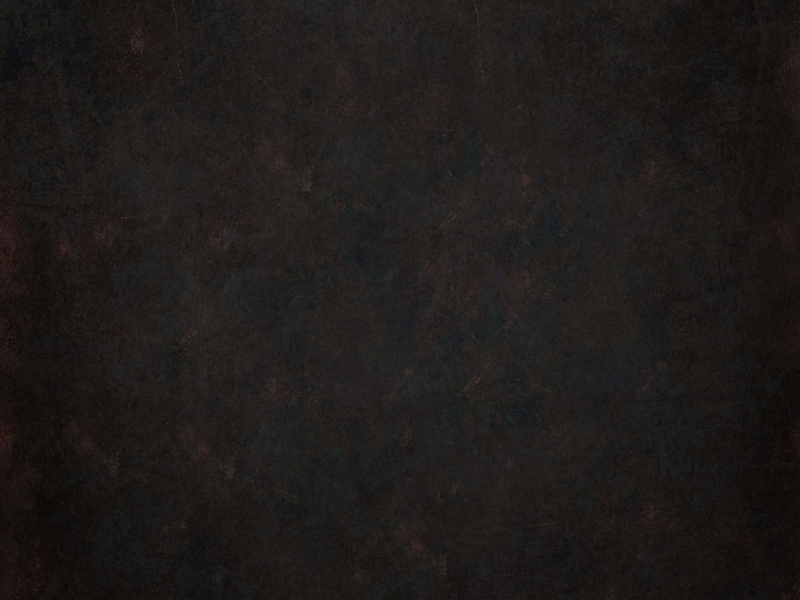 Sin
…is lawlessness; lawlessness which is any deed or even thought that is opposed to God and His word.
5 You know that He appeared in order to take away sins; and in Him there is no sin. 8b The Son of God appeared for this purpose, to destroy the works of the devil.
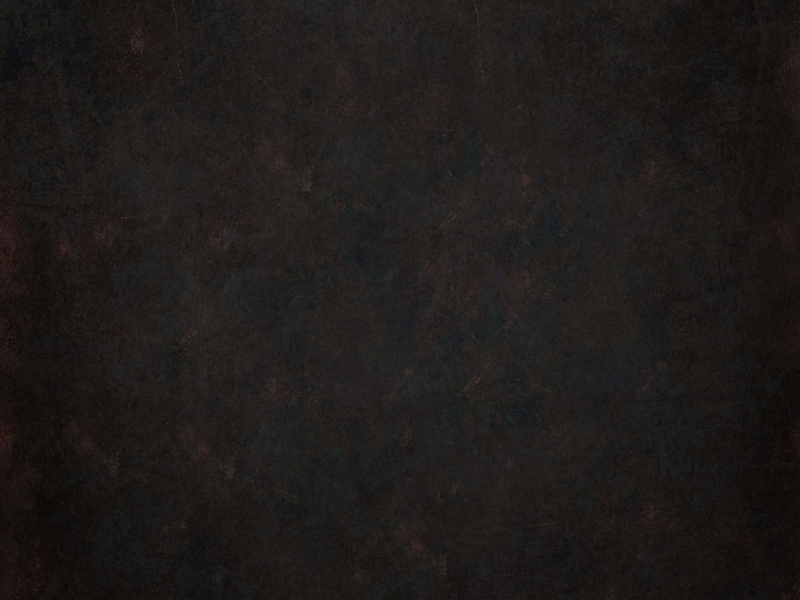 III. Sin is contrary to the believer’s practice 	(3:6-7; 9-10)
6 No one who abides in Him sins; no one who sins has seen Him or knows Him. 7 Little children, make sure no one deceives you; the one who practices righteousness is righteous, just as He is righteous…9 No one who is born of God practices sin, because His seed abides in him; and he cannot sin, because he is born of God. 10 By this the children of God and the children of the devil are obvious: anyone who does not practice righteousness is not of God, nor the one who does not love his brother.
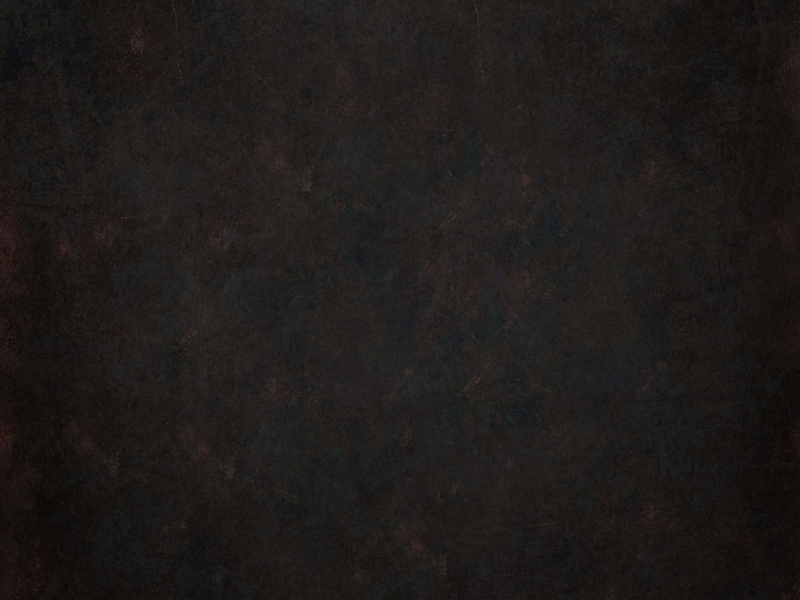 The believer’s practice
The believer “abides in Him” [lives; dwells]
The believer does not sin.
Engage in a willful, habitual lifestyle of sin.
The believer practices righteousness and love.
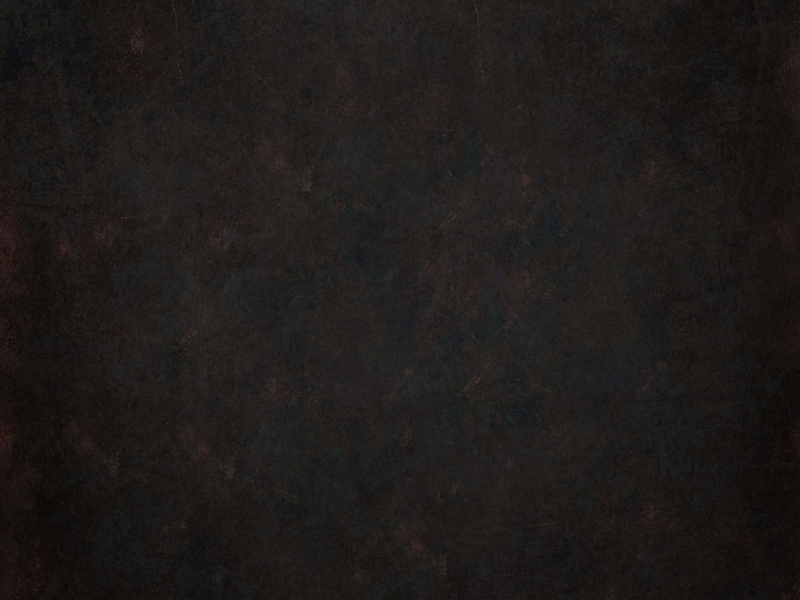 III. Sin is contrary to the believer’s practice 	(3:6-7; 9-10)
6 No one who abides in Him sins; no one who sins has seen Him or knows Him. 7 Little children, make sure no one deceives you; the one who practices righteousness is righteous, just as He is righteous…9 No one who is born of God practices sin, because His seed abides in him; and he cannot sin, because he is born of God. 10 By this the children of God and the children of the devil are obvious: anyone who does not practice righteousness is not of God, nor the one who does not love his brother.
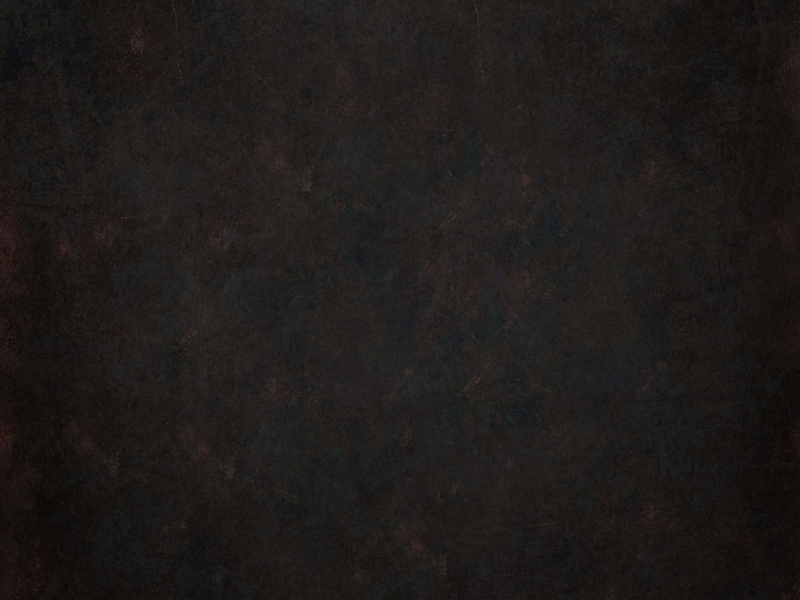 Matthew 7:15-16
15 Beware of the false prophets, who come to you in sheep's clothing, but inwardly are ravenous wolves. 16 You will know them by their fruits.
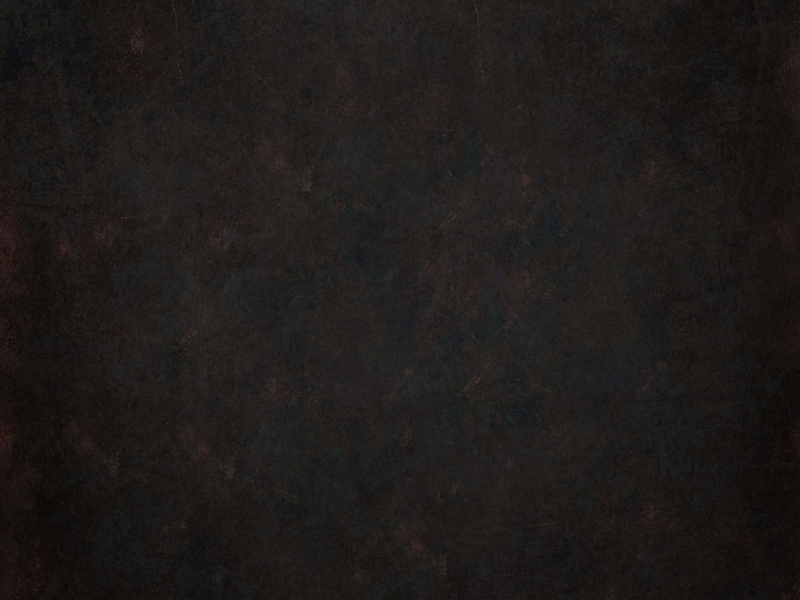 Sin
When John states that those born of God do not practice sin and that they cannot sin, he means that it is impossible for a child of God to continually persist in a lifestyle marked by sin.
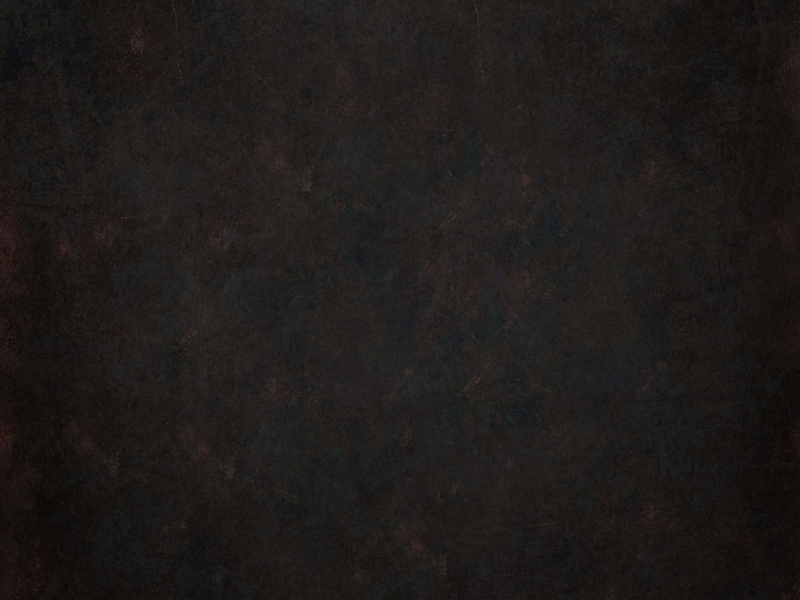 J.C. Ryle
“that a right knowledge of sin lies at the root of all saving Christianity….If a man does not realize the dangerous nature of his soul’s disease, you cannot wonder if he is content with false or imperfect remedies.”
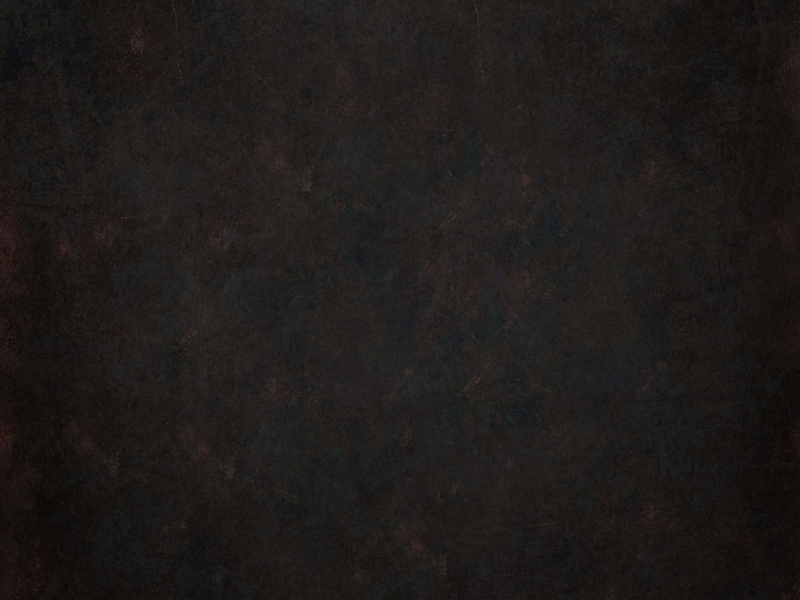 Beware of a Sinful Life
We are to beware of sin because it is rebellion against God, and founded in Satan himself. 
We are to beware of sin because it is opposed to the very reason why Christ came. 
If we beware of sin, particularly the practice of sin, then, as those who abide in Christ and are born of God, it will be our practice to pursue righteousness, to live right before God, and to love our brothers and sisters in Christ.
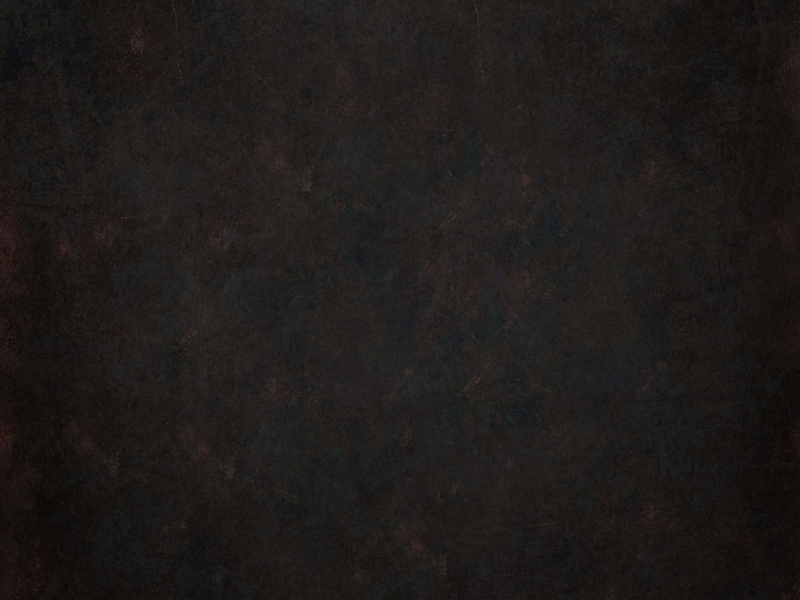